The Nethersole Church of England Academy and Nursery
Our distinctive Christian character
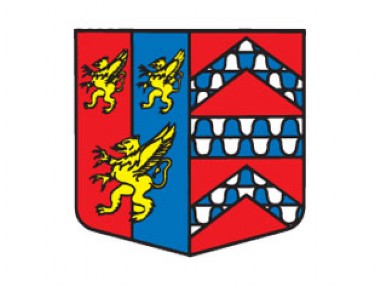 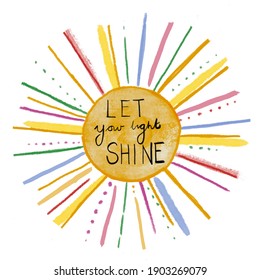 Let your light shine
Matthew 5:16
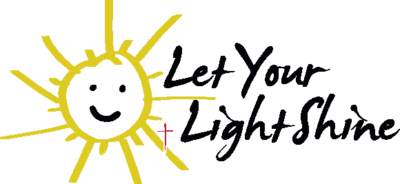 Let your light shine Matthew 5:16
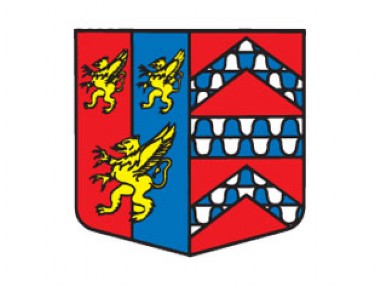 The Nethersole Church of England Academy and Nursery
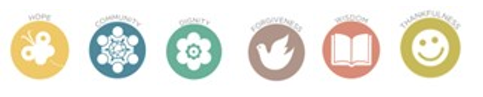 Greeting –		
Jesus, the Light of the World is here.

Response:	
Lord Jesus Shine upon us
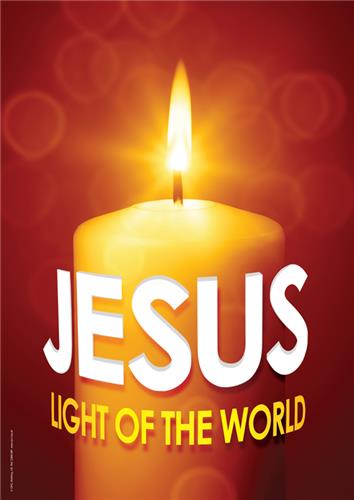 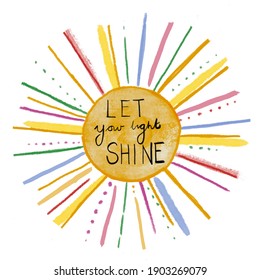 Let your light shine
Matthew 5:16
Let your light shine Matthew 5:16
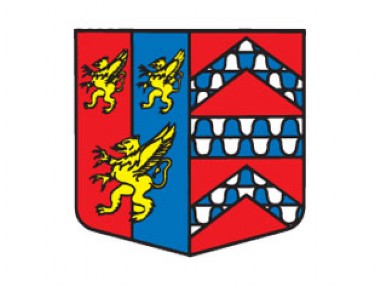 The Nethersole Church of England Academy and Nursery
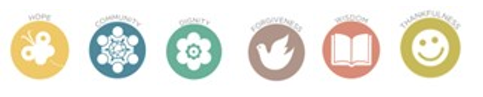 Light a candle – A tiny light, a tiny prayer, for God’s blessing everywhere.
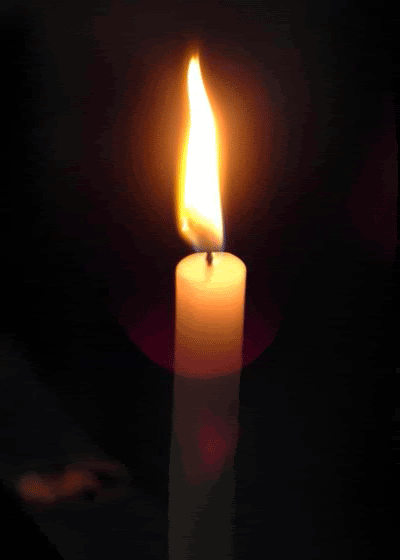 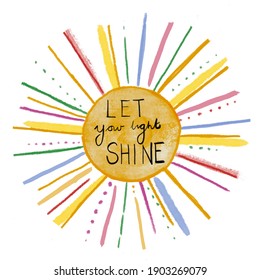 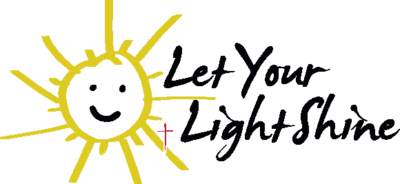 Let your light shine
Matthew 5:16
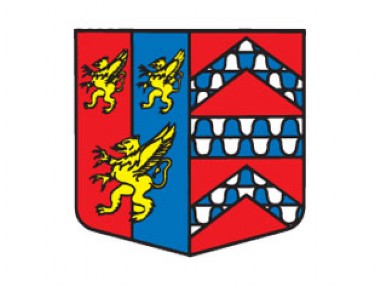 The Nethersole Church of England Academy and Nursery
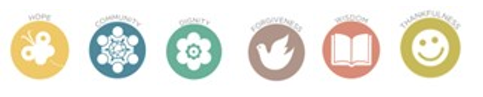 Our school vision is -  we are here to bring out the God colours and let our light shine bright.
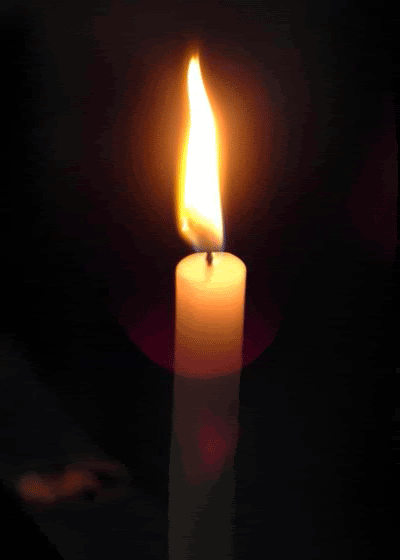 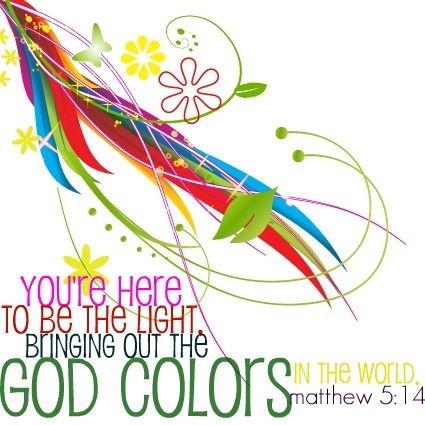 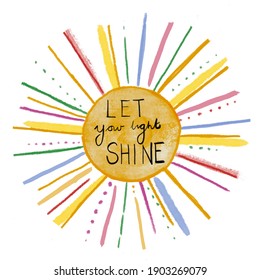 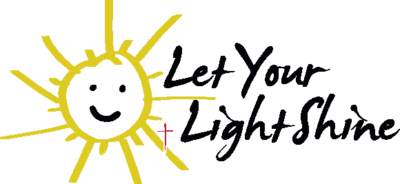 Let your light shine
Matthew 5:16
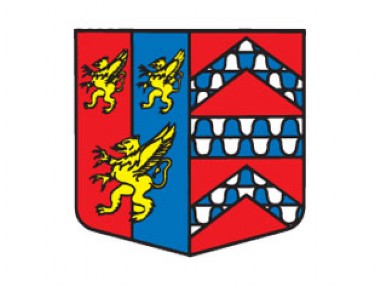 The Nethersole Church of England Academy and Nursery
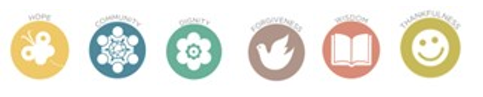 Our value this half term is:-
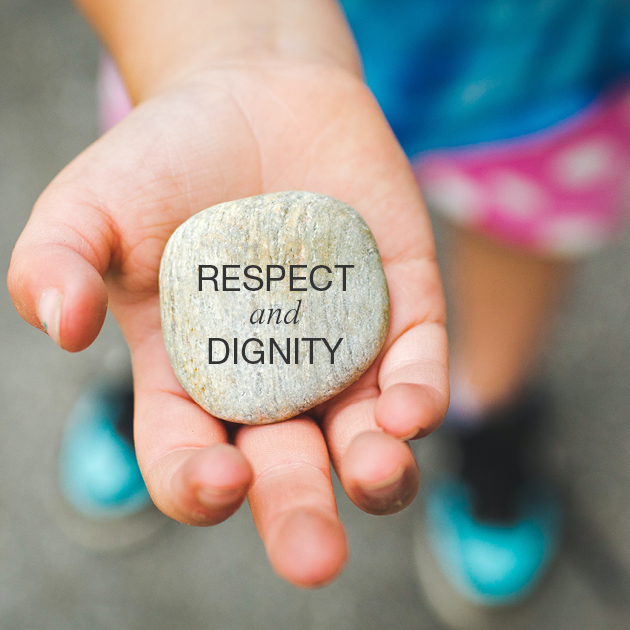 Treat everyone you meet with dignity. Love your spiritual family. Revere God. 1 Peter 2:17
Everyone matters; everyone is loved; everyone shines
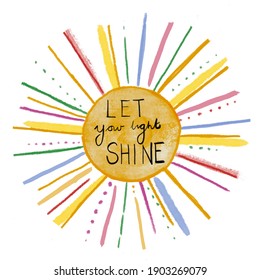 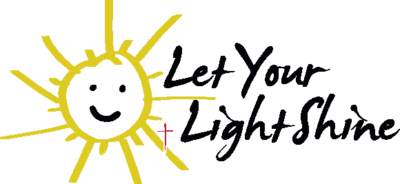 Let your light shine
Matthew 5:16
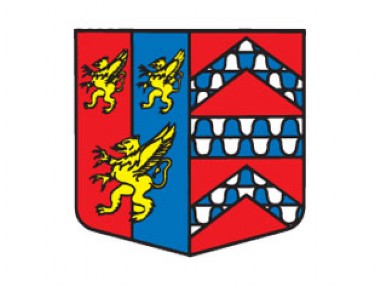 Our school prayer
Lord God in heaven,

We play together,

We learn together,

We try hard to get things right.

Lord, love us all,

And let our light shine bright.
In our school,

We read about you,

Of all your strength and might.

Lord keep us safe,

And let our light shine bright.
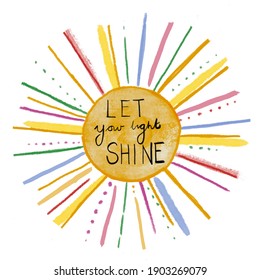 Let your light shine Matthew 5:16
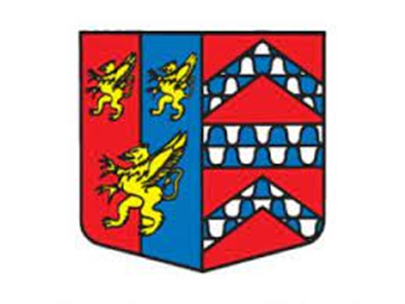 Many colours make a rainbow,

Many children make our school,

Together an awesome sight,

Lord, love us all,

And let our school shine bright.

Amen.
God you are our friend and Saviour,

We want to be a delight,

Lord watch over us,

And let our light shine bright.
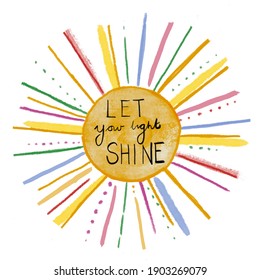 Let your light shine Matthew 5:16
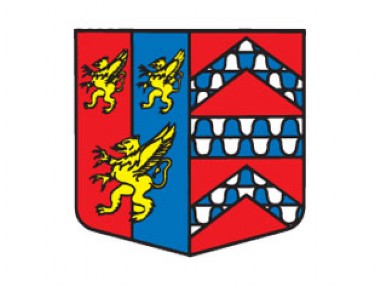 The Nethersole Church of England Academy and Nursery
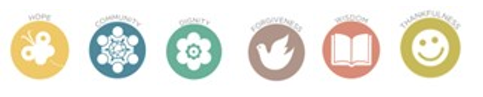 Sending
As we walk out of this space, 
let God see your light shine. (Toby)
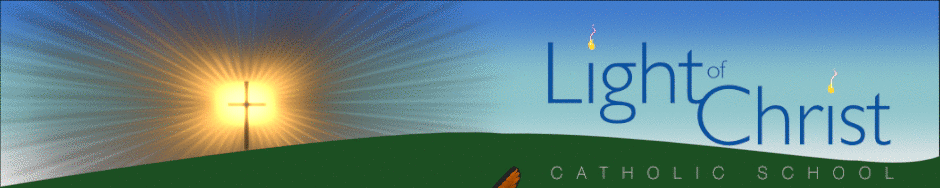 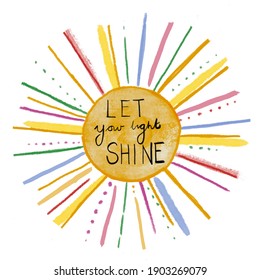 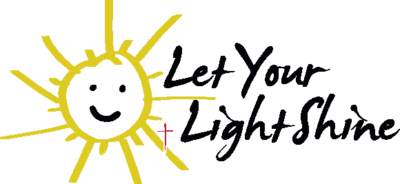 Let your light shine Matthew 5:16